A Bükk-vidék Geopark földtani térképe: történet a rajz mögött
Németh Norbert
Miskolci Egyetem
Nyersanyagkutató Földtudományi Intézet
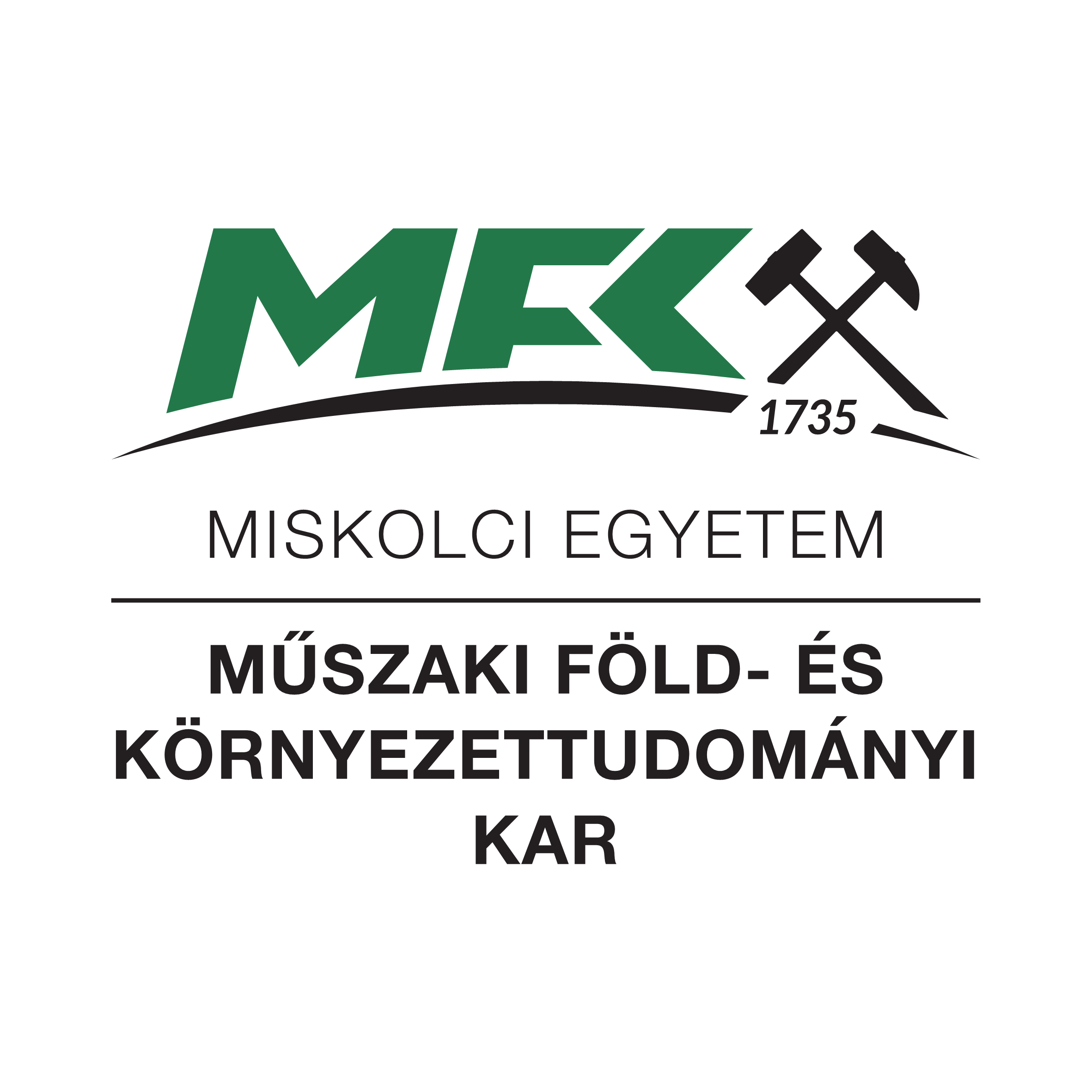 Mit mutat egy földtani térkép?
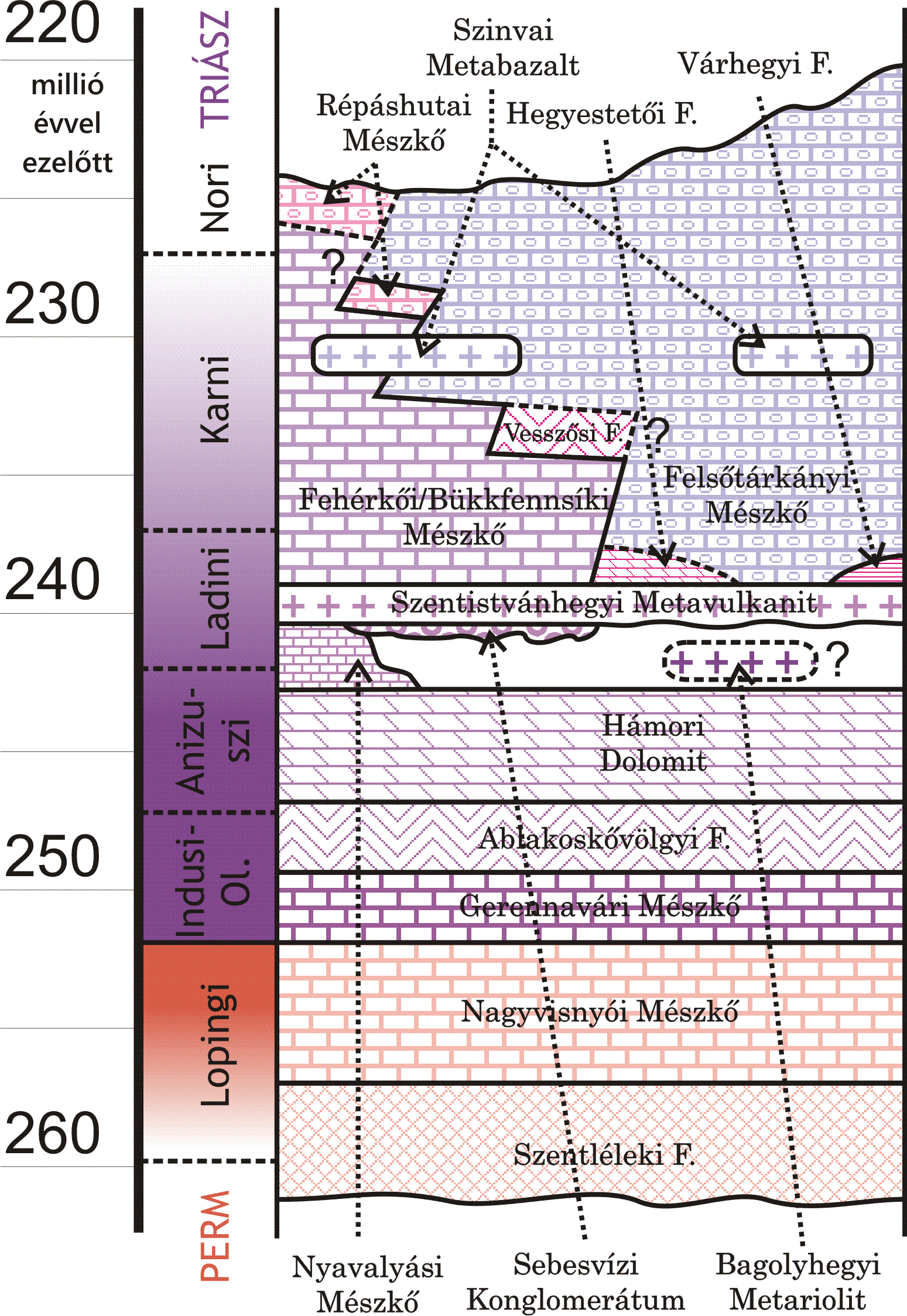 Kibúvás ≠ feltárás!
fedetlen földtani térkép
Kőzettípus? Nem, rétegtani egység!
kronosztratigráfia
litosztratigráfia
4D: tér- és időbeli viszonyok
szelvények
rétegoszlop
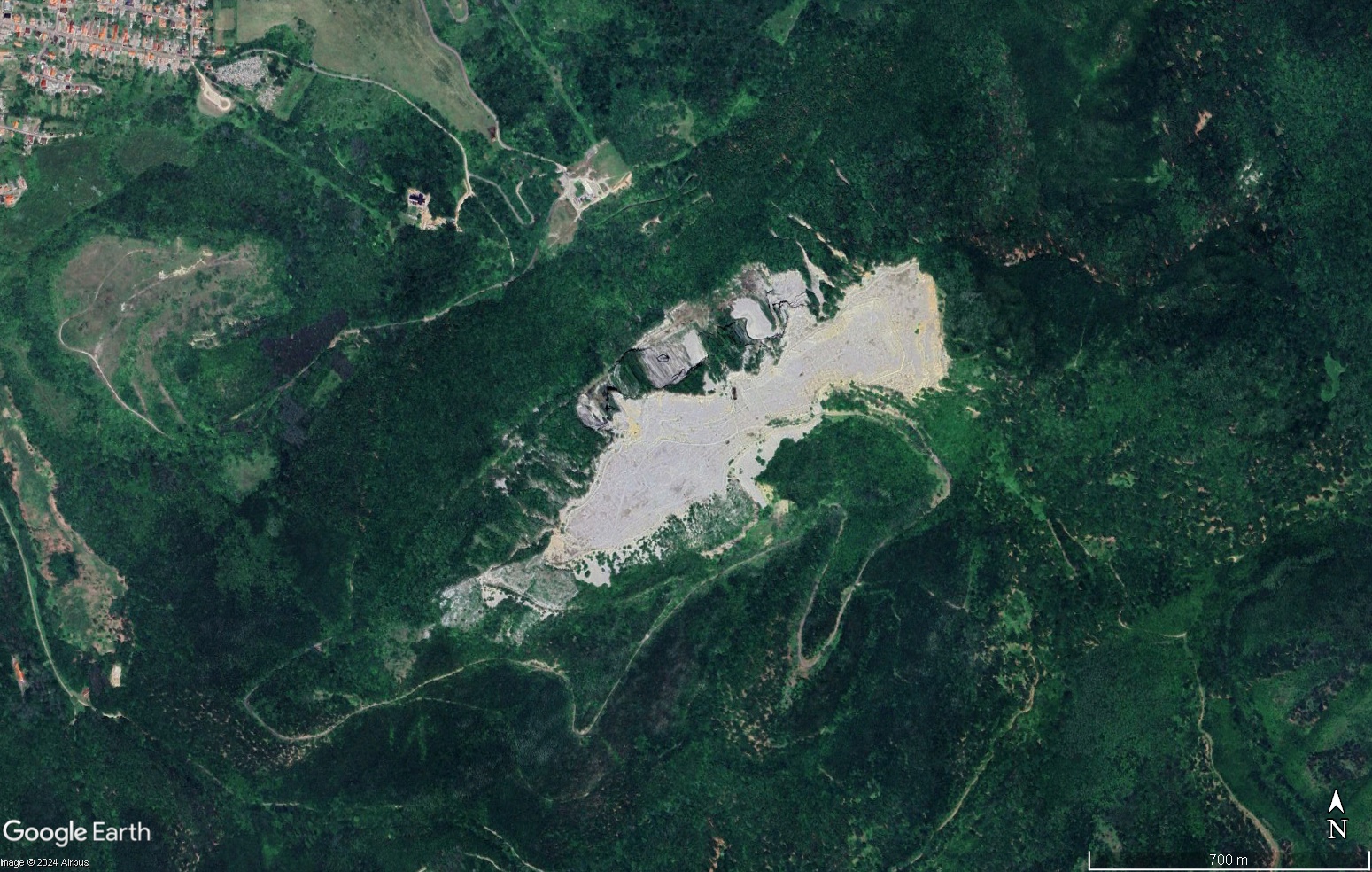 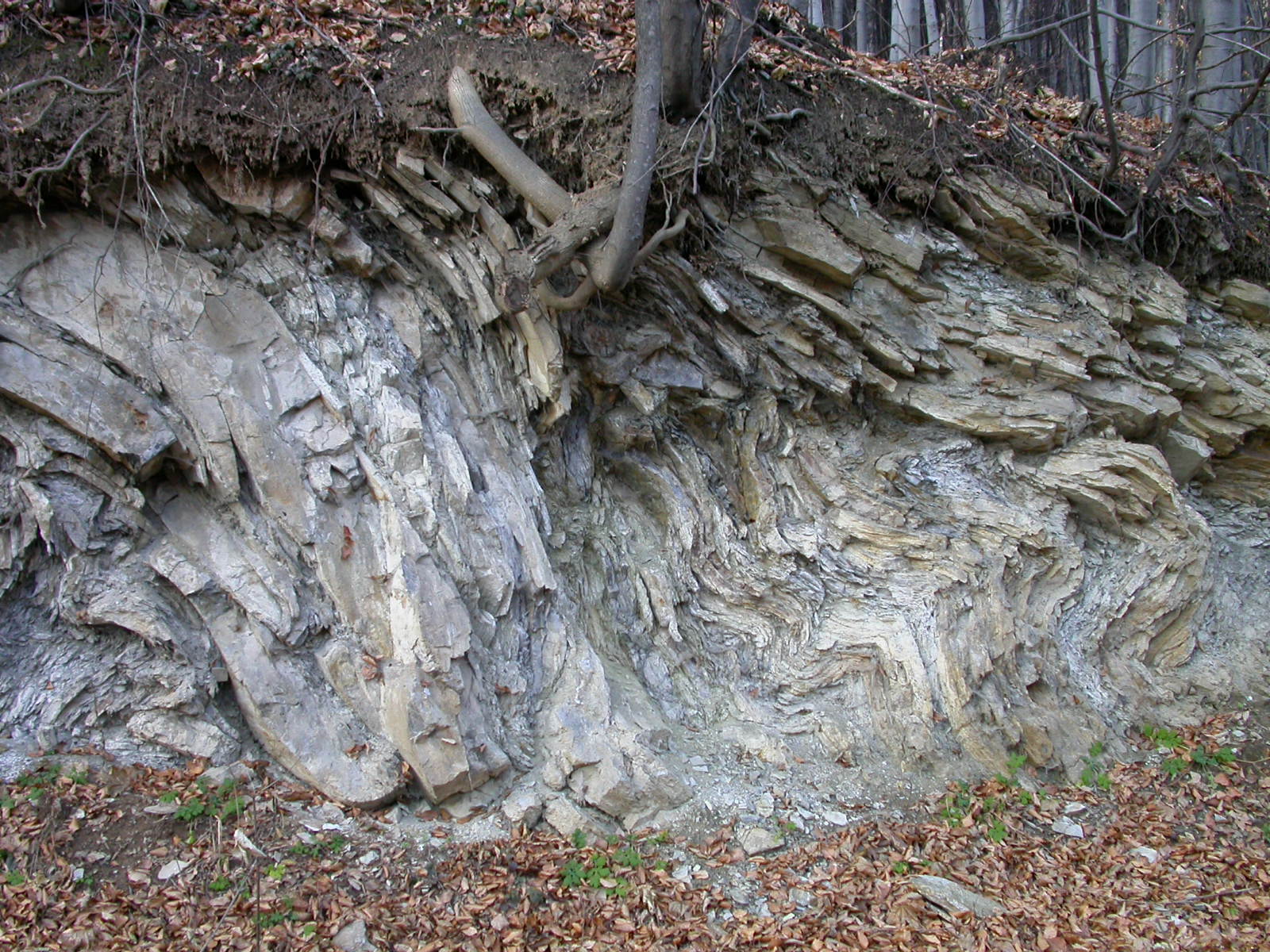 Változatos tájkép ← változatos felépítés
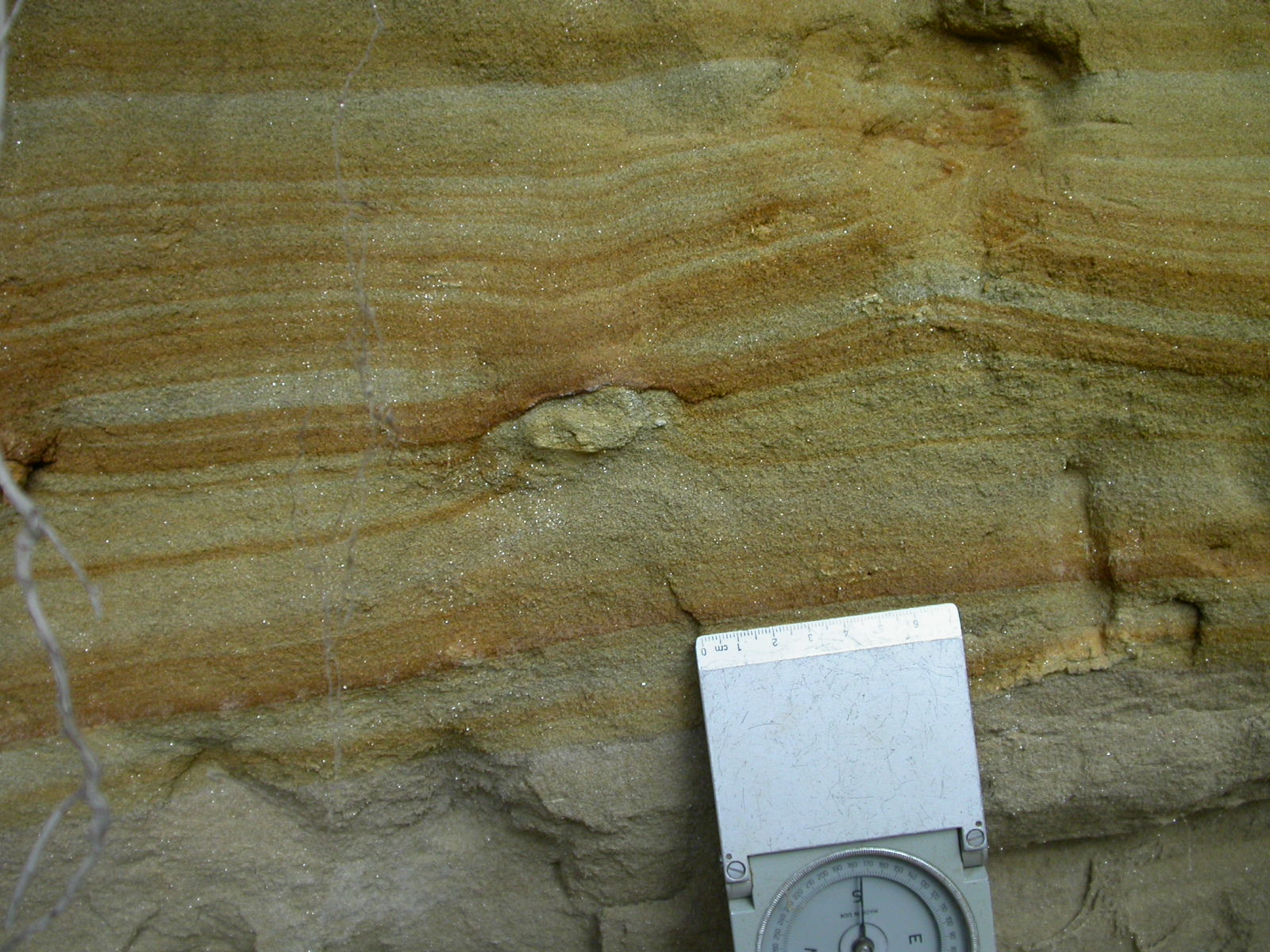 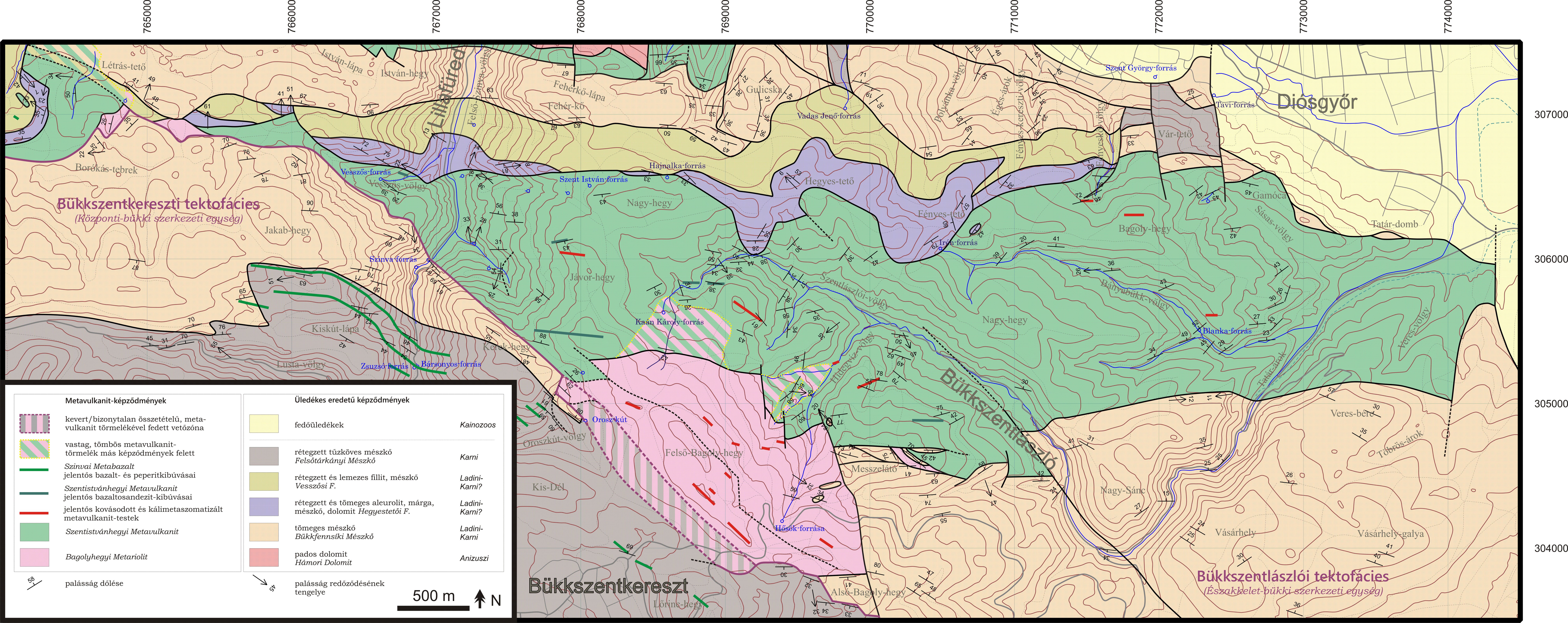 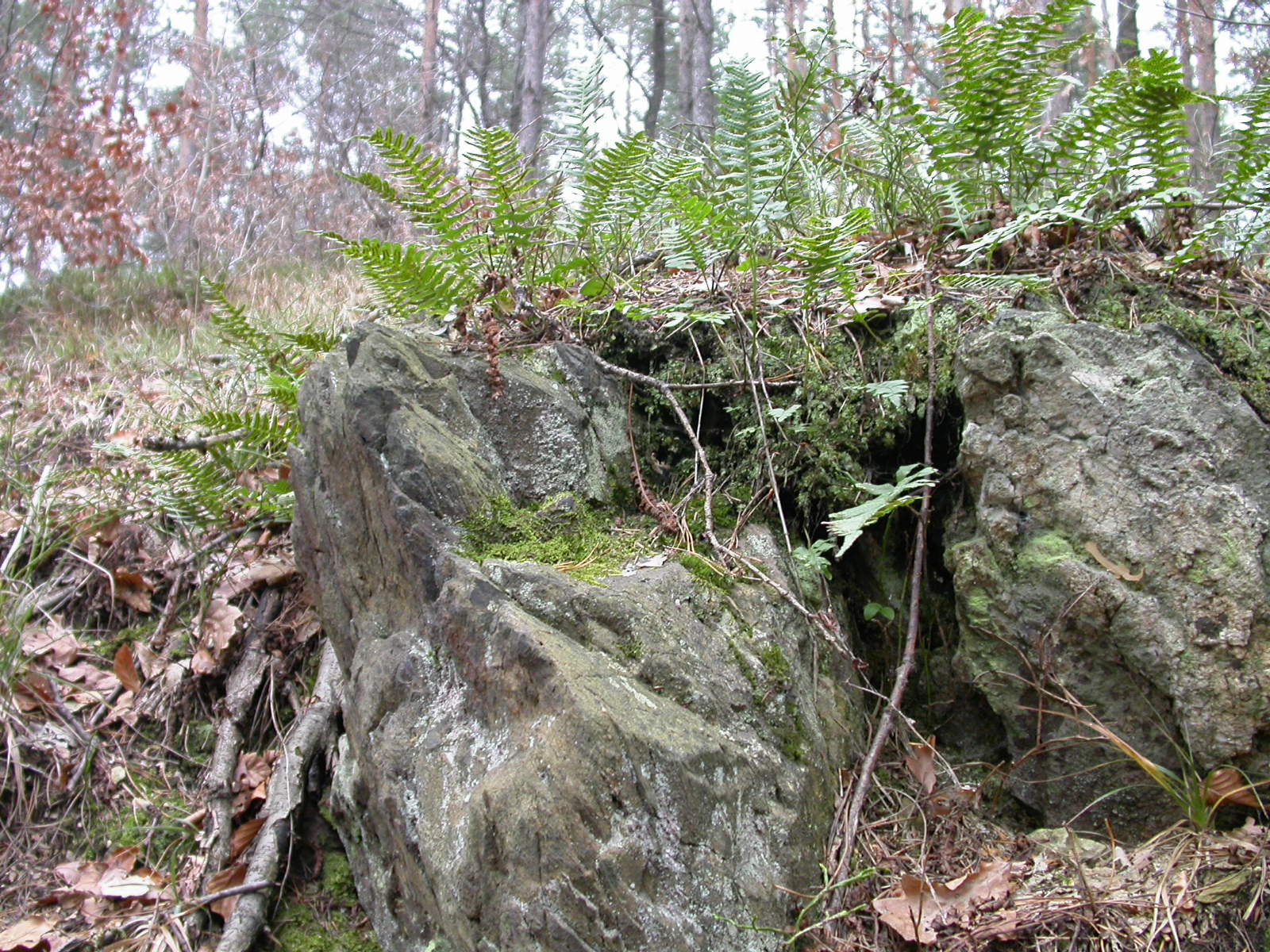 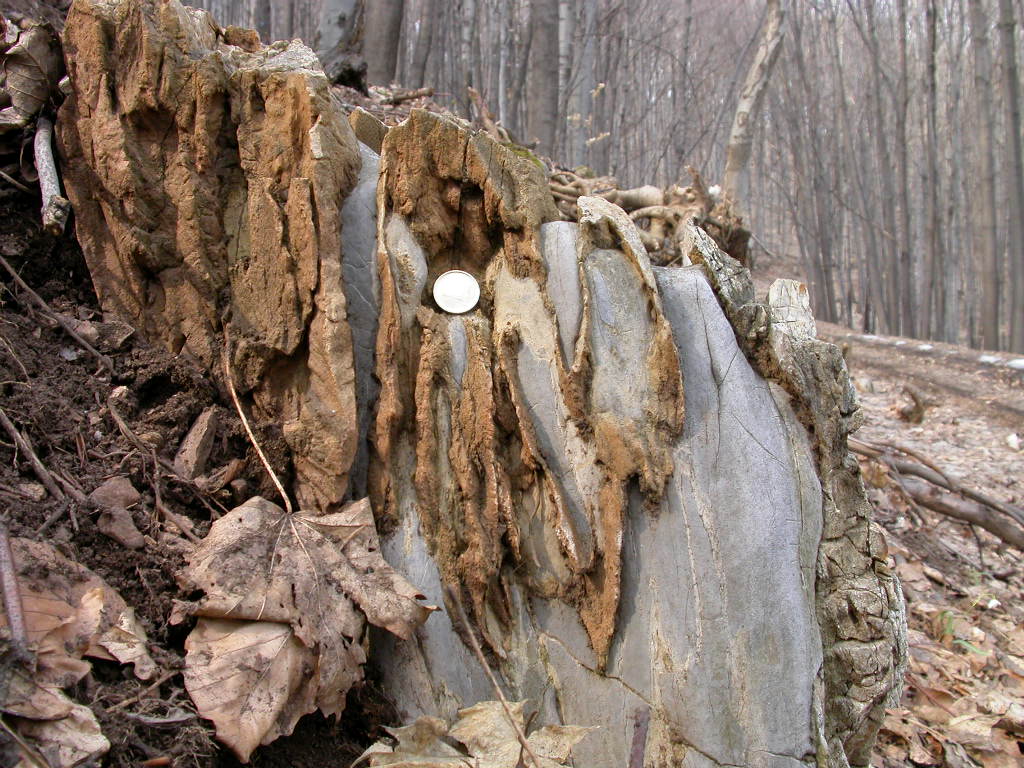 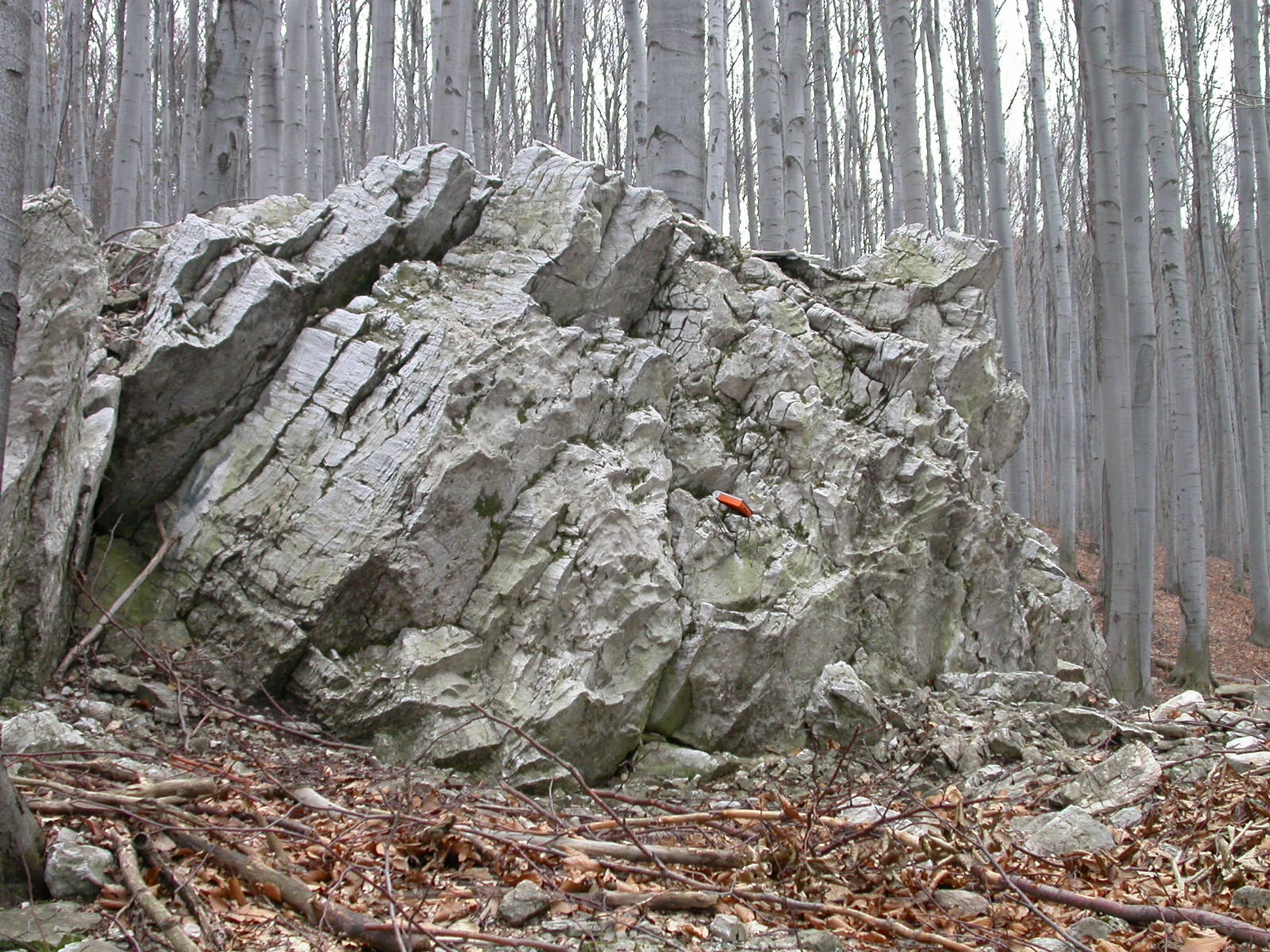 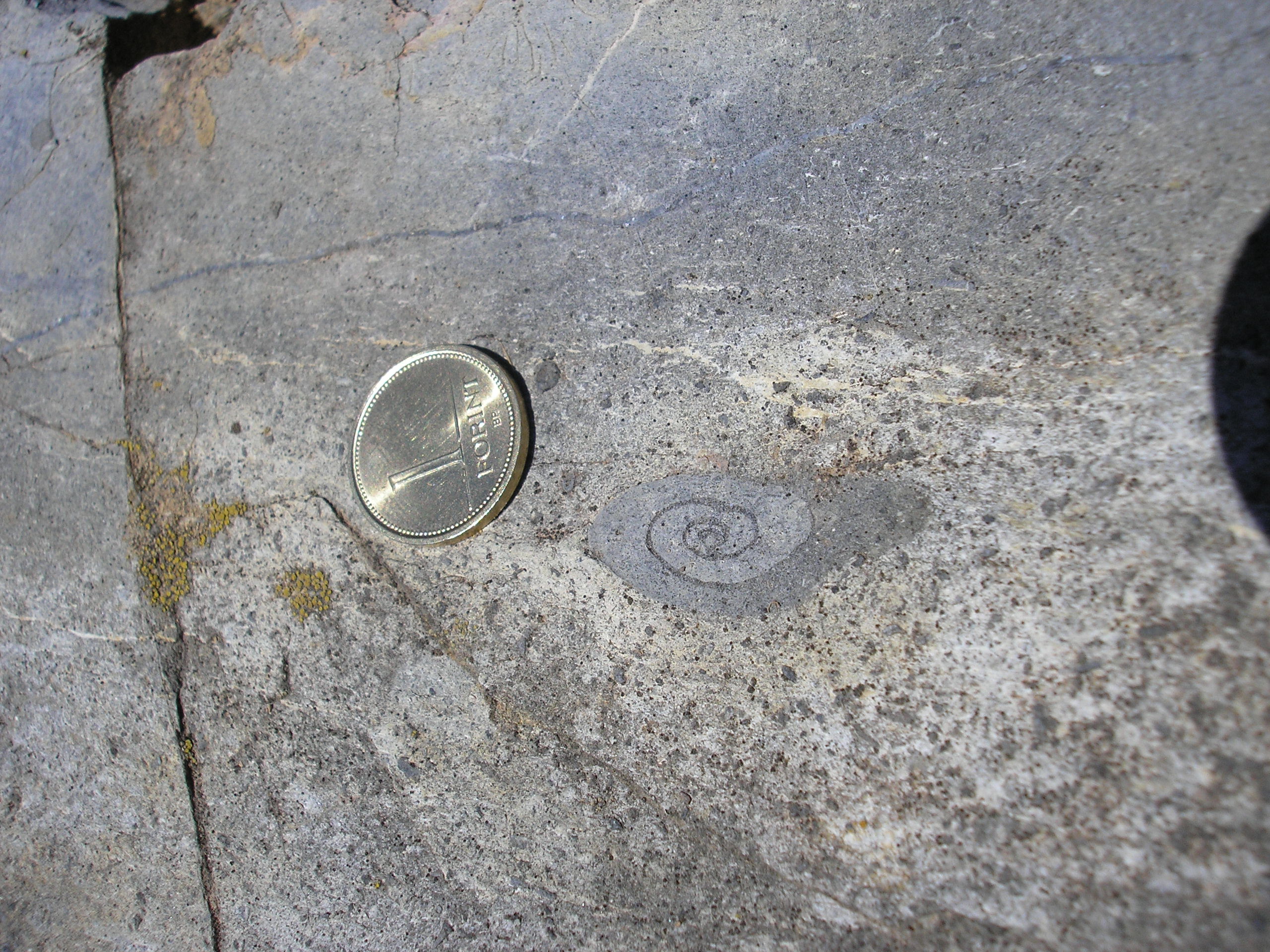 Fő szakaszok:1. Üledékképződés és magmatizmus a Tethys-óceánban
Ordovicium? – Késő-Karbon
~450-300 M év
Szendrő, Uppony
Északi-Bükk
Késő-Perm – Késő-Triász
~270-210 M év
Bükk („Paraautochton”)
Északnyugat („Szilice”)
Középső-Jura
~170-160 M év
Bükk („Paraautochton”)
Délnyugat („Szarvaskő”)
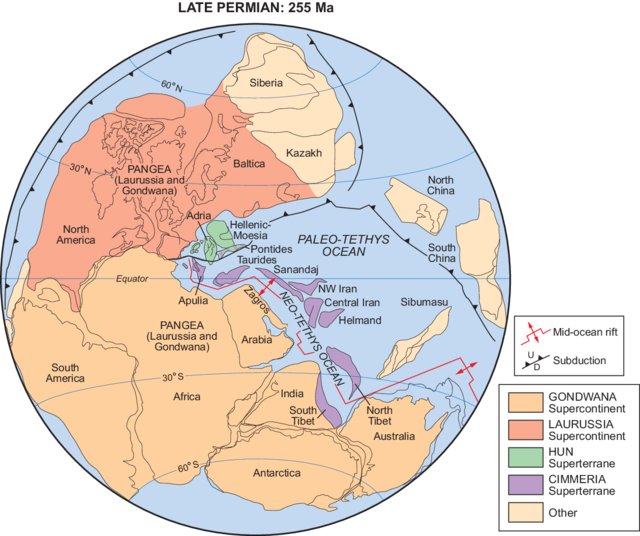 Torsvik, T.H. and L.R.M. Cocks 2004. Earth geography from 400 to 250 Ma: a palaeomagnetic, faunal and facies review. Journal of the Geological Society of London , v. 161, p. 555–572.
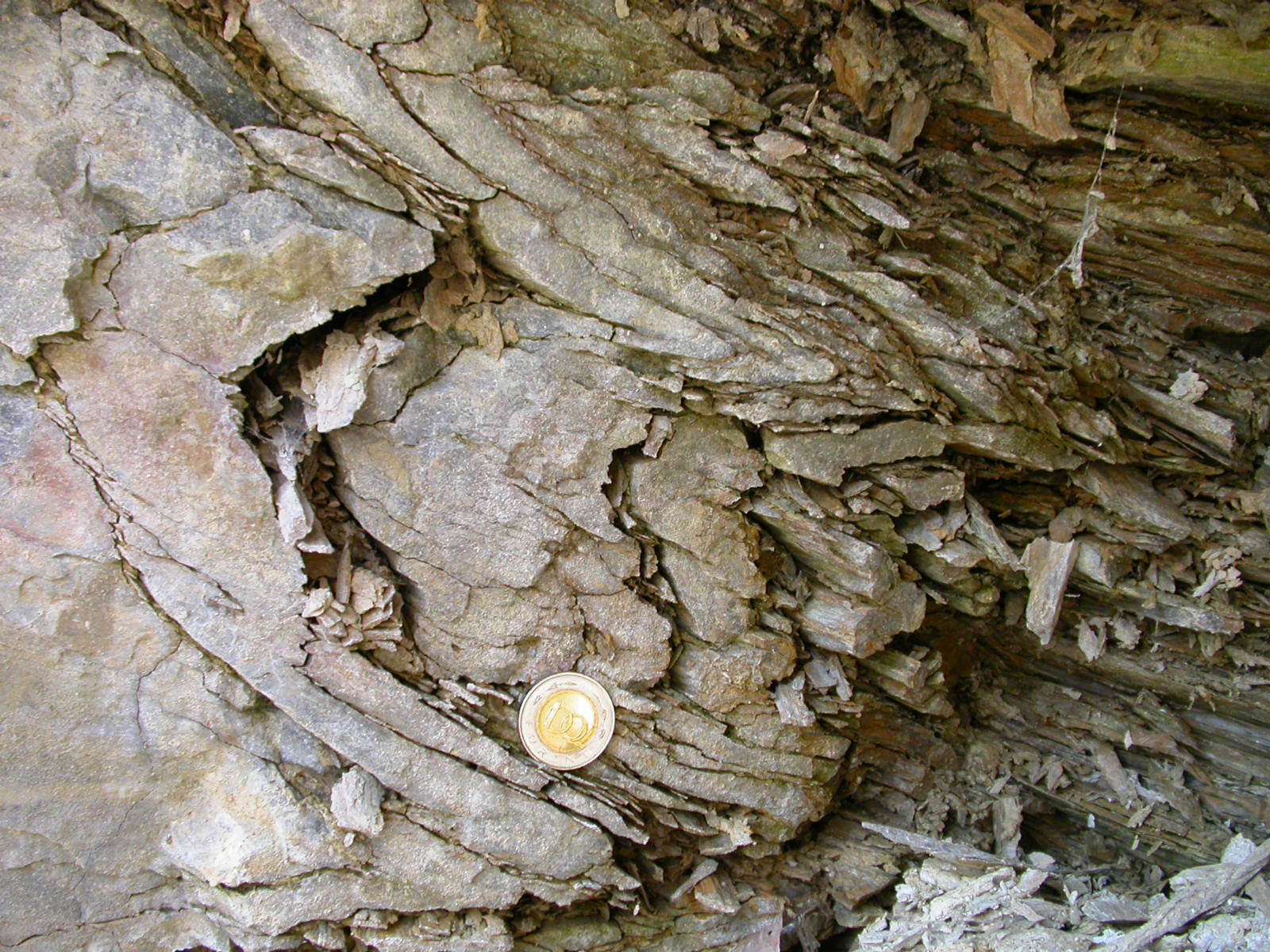 Fő szakaszok:2. Deformáció és metamorfózis az óceán bezáródása után
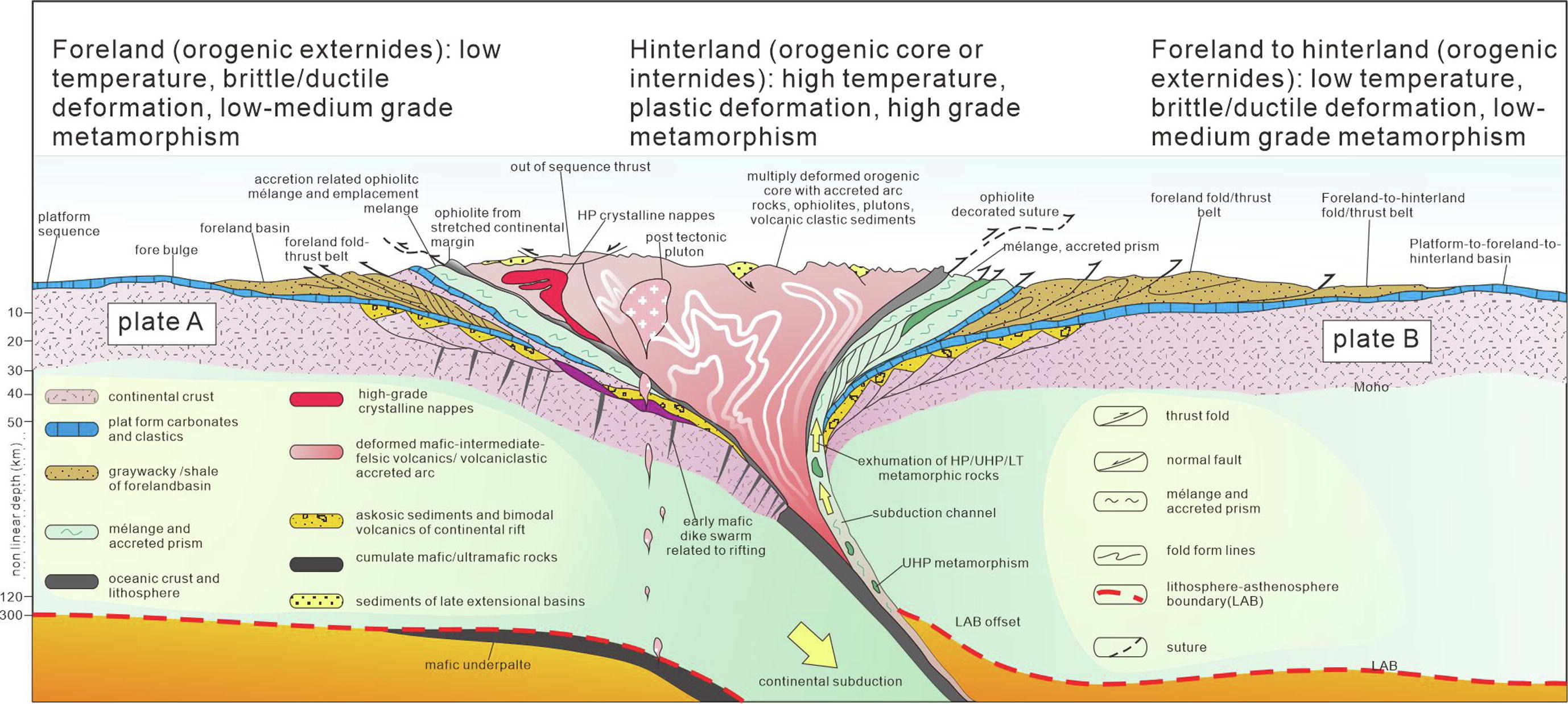 Radiometrikus „hűlési” korok 270°C-ról: ~120 M év és ~80 M év (Késő-Kréta)
~80 M éves Nekézsenyi Konglomerátum
Zhong Y., Kusky T. M., Wang L., Wang Ch., Peng Y., Wang t., Yan Ch. 2023: Alpine-style tectonic nappe stacking in an Archean suture zone: Quantitative structural profile places constraints on orogenic architecture. Gondwana Research 117, 86-116.
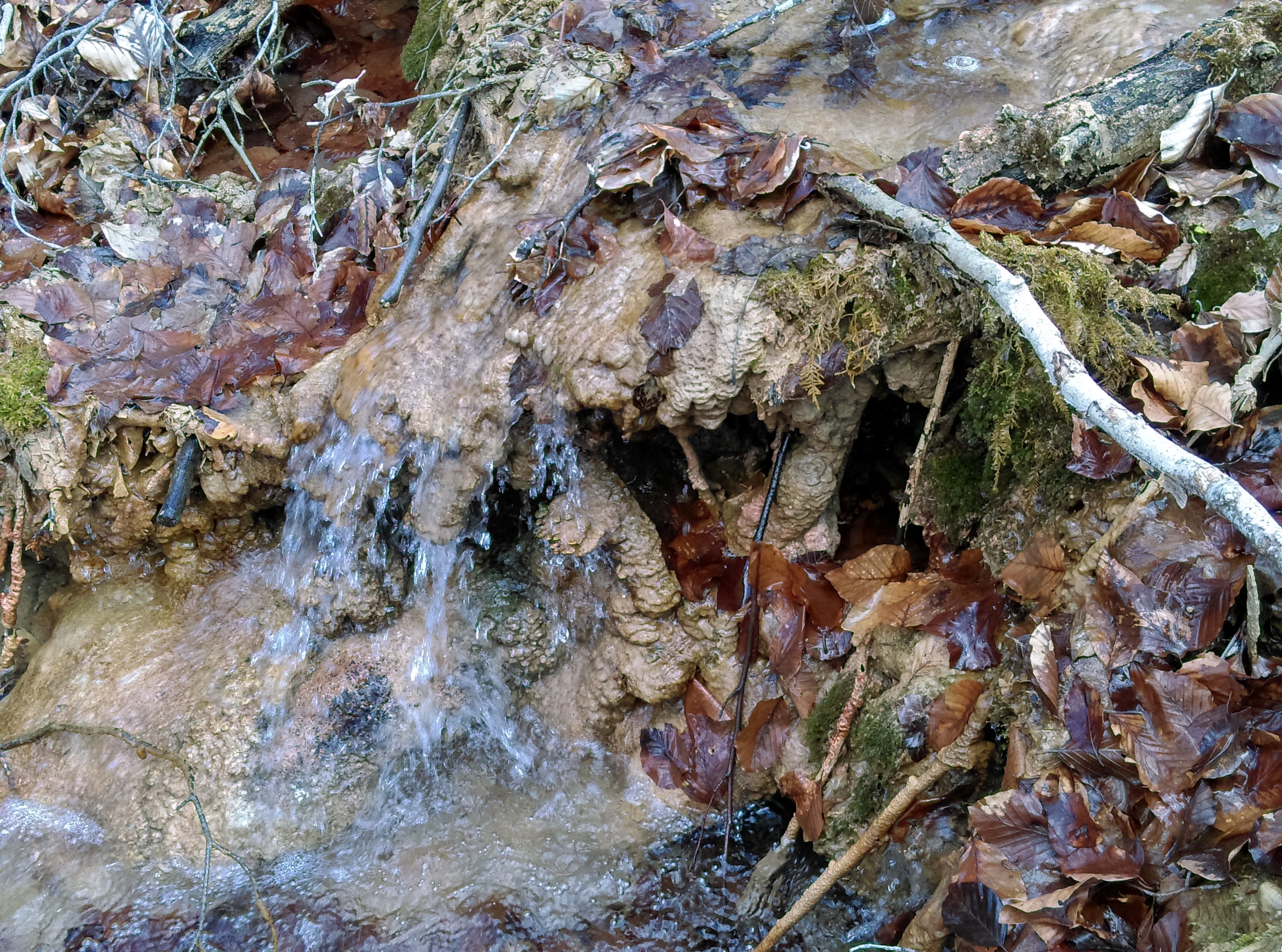 Fő szakaszok:3. A Kárpátok és a Pannon-medence kialakulása
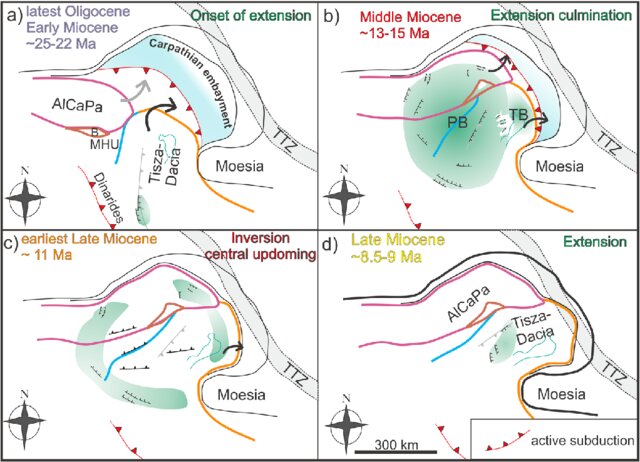 Budai Paleogén Medence
Késő-Eocén – Kora-Miocén, ~40-18 M év
Darnó-zóna
Késő-Oligocén – Kora-Miocén, ~25-20 M év
Belső-Kárpáti vulkáni öv
Miocén, ~18-11 M év
Szárazföldi üledékek
Pannon - Negyedidőszak, ~11-0 M év
A. Balázs, L. Matenco, I. Magyar, F. Horváth, S. Cloetingh 2016: The link between tectonics and sedimentation in back-arc basins: New genetic constraints from the analysis of the Pannonian Basin. Tectonics 35/6, 1526-1559.
A jelenkori helyzet térképen és szelvényen
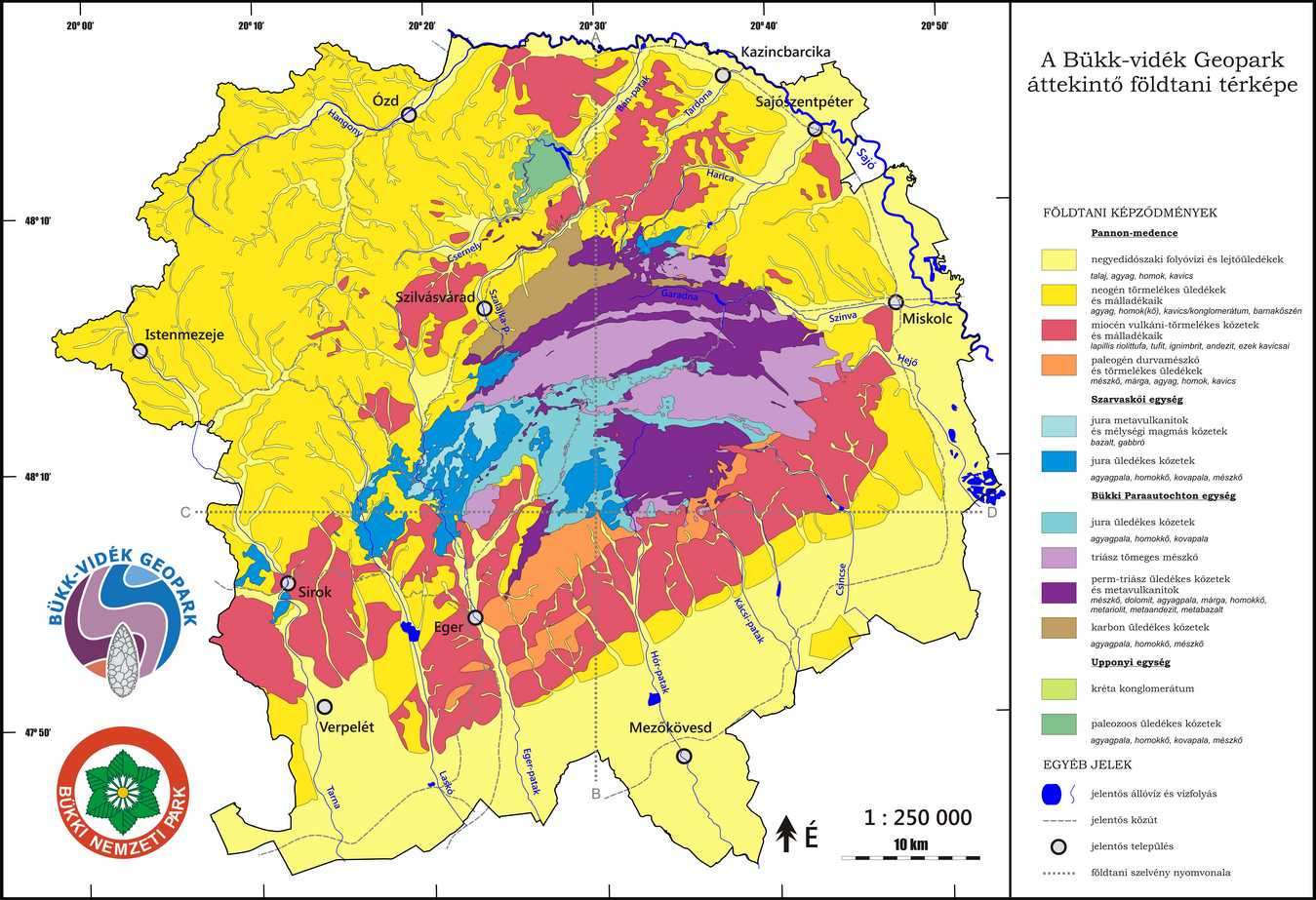 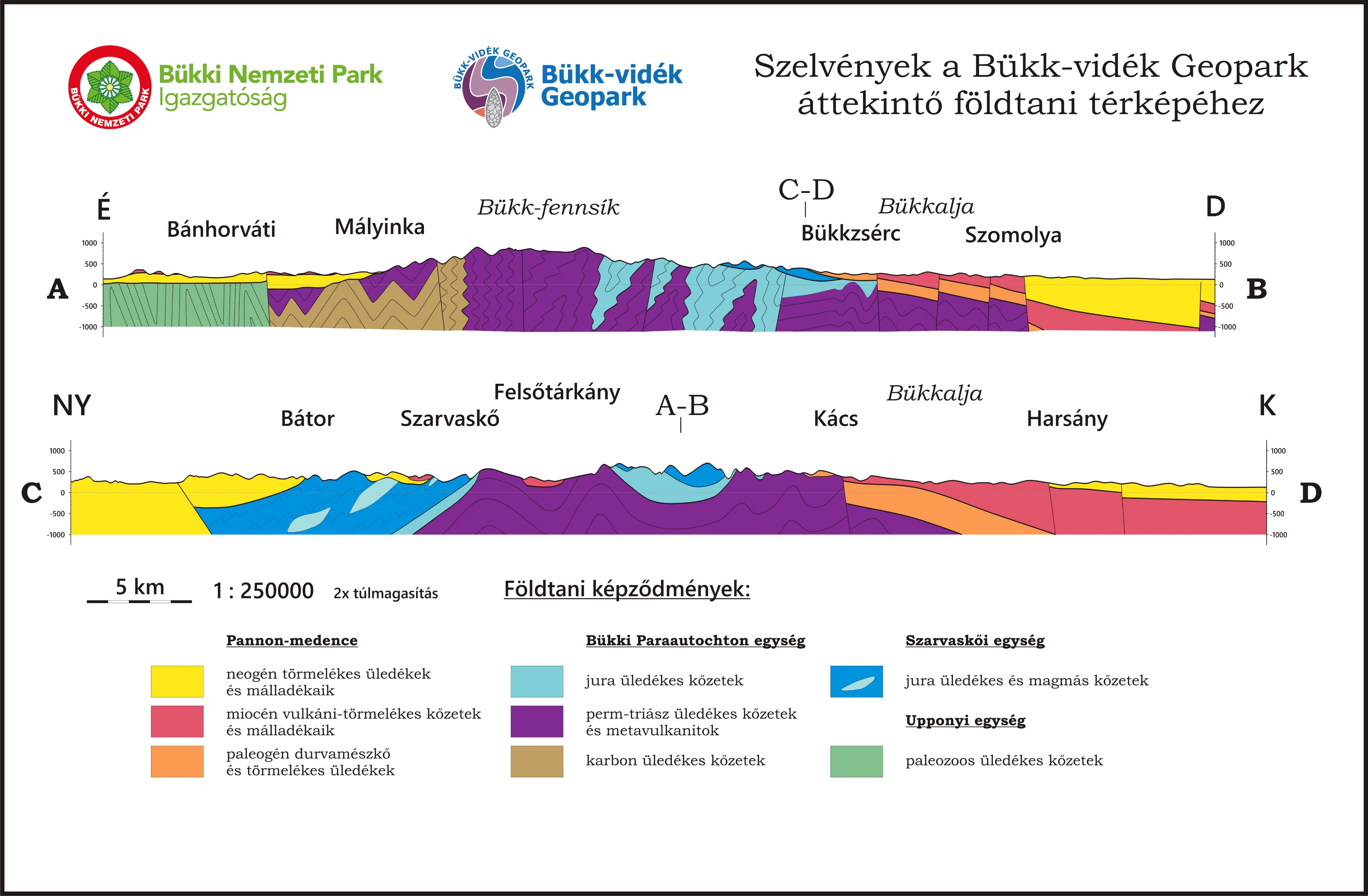